ÖĞRETMEN SERTİFİKLARIMIZ
E- Twinning
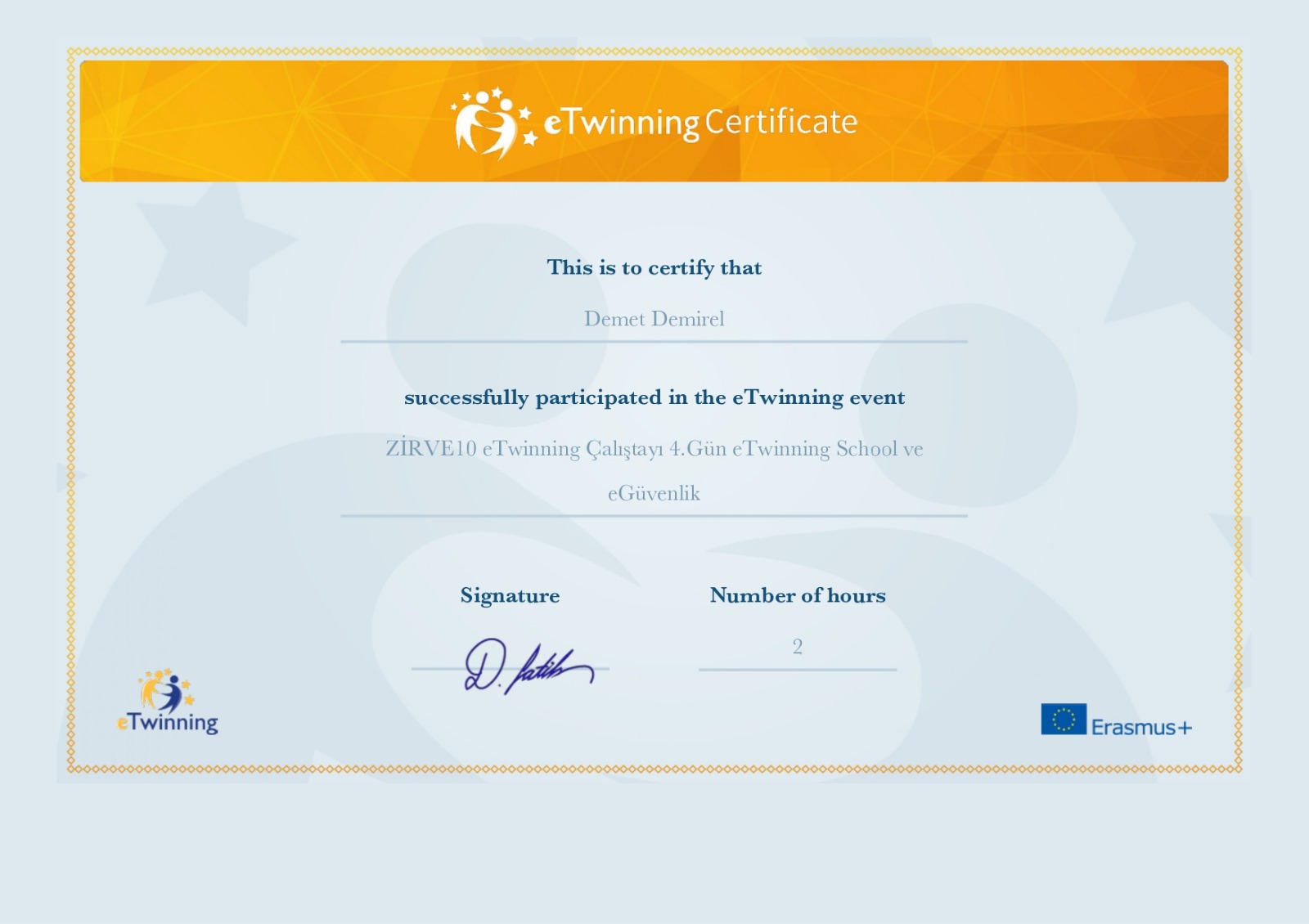 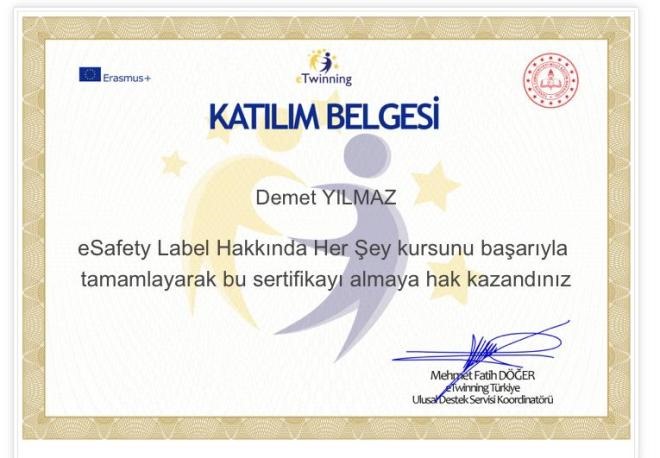 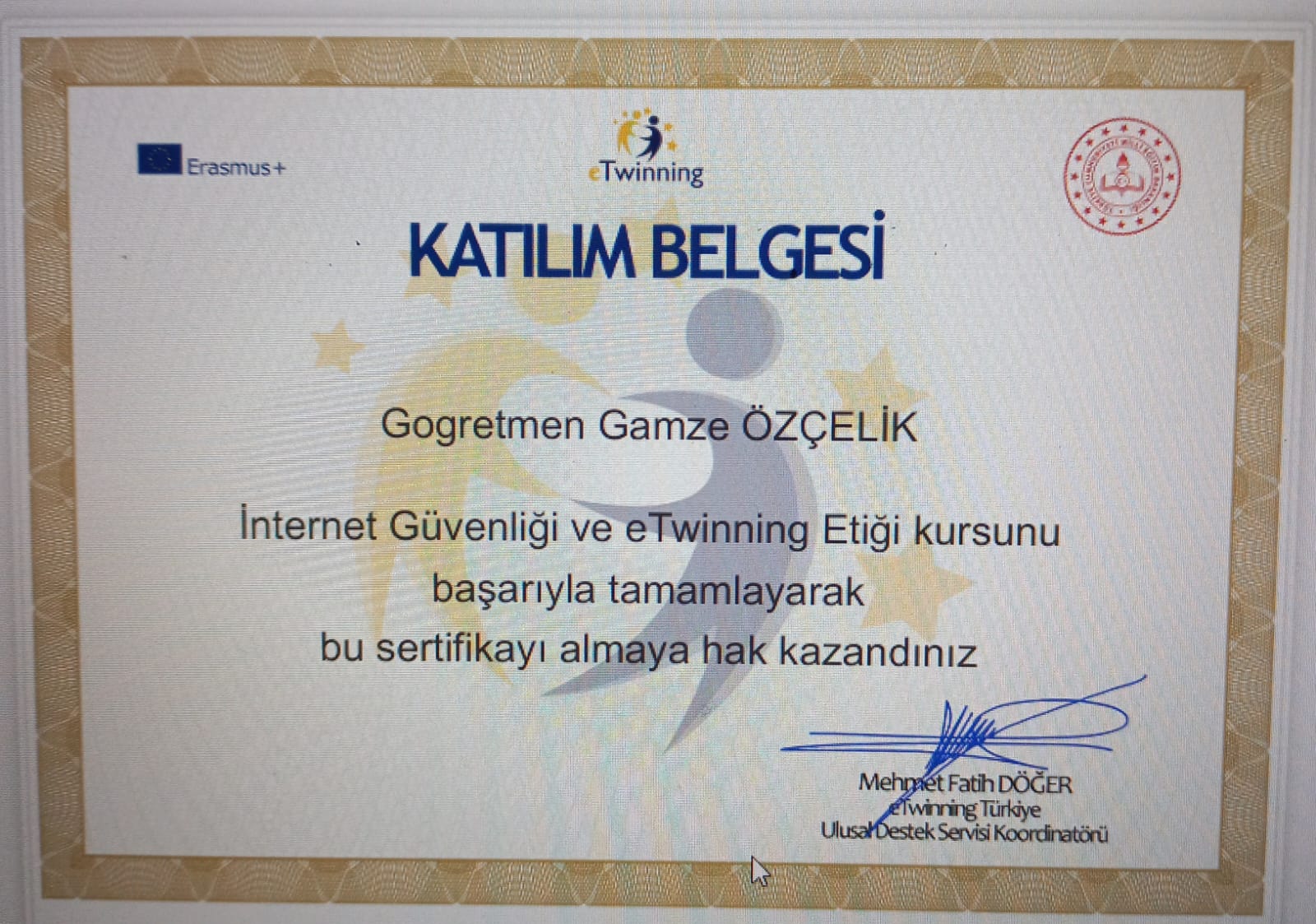